إعداد : هدى النشواتي
الدرس السابع:
تنسيق الفقراتوقوائم التعداد
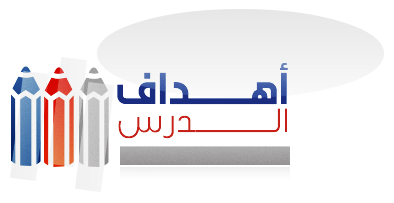 03
01
محـــــــــــــاذاة
الفقـــــــــــــــرة
التعـــــــــــداد
النقطـــــــــي
04
02
التباعد بين الاسطــــــــــــــــــر
التعــــــــــــــداد
الرقمــــــــــــي
01
محاذاة الفقرة
المحاذاة : هي كيفية احتواء الفقرات بين الهوامش.
محاذاة نحو اليمين : تكون الأسطر محاذية لبعضها من جهاة اليمين فقط.
محاذاة نحو اليسار : تكون الأسطر محاذية لبعضها من جهاة اليسار فقط.
توسيط : تكون الفقرة متوسطة بين الهامشين الأيمن والأيسر.
ضبط : تكون الفقرة مضبوطة من الناحيتين.
4
1
2
3
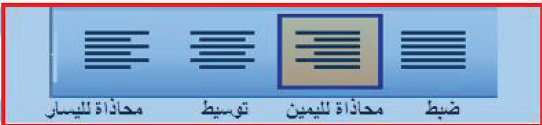 لتعيين نوع محاذاة الفقرة : 1- حدد النفقرة أو الفقرات المطلوبة
2- من تبويب الصفحة الرئيسيةمجموعة فقرة انقر على أداةالمحاذاة المناسبة    .
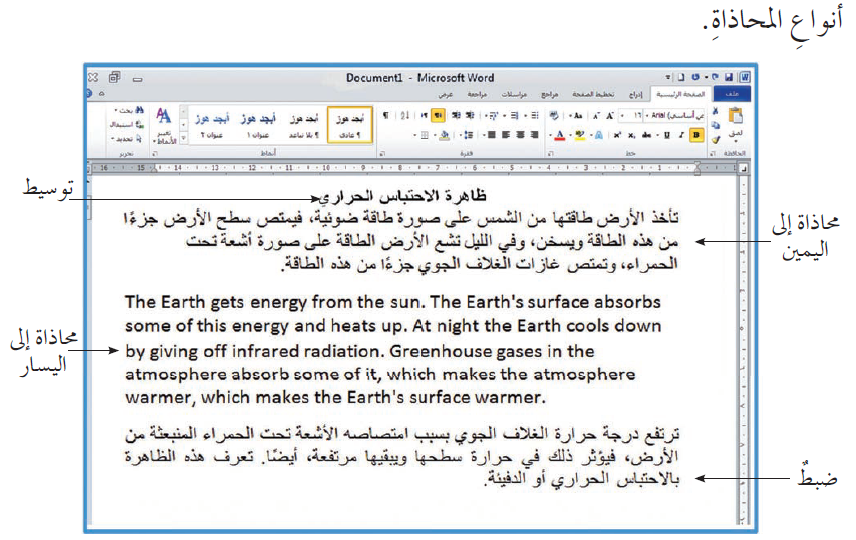 02
تباعد الأسطر
تباعد الأسطر: هو مقدار الفراغ بين الأسطر.
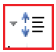 لتحديد مقدار التباعد بين الأسطر: 
1- ضع المؤشر في أي مكان داخل الفقرة.
2- من تبويب الصفحة الرئيسيةمجموعة فقرة
   انقر على السهم المجاور لأداة تباعد الأسطر والفقرات
   تظهر قائمة اختر منها التباعد المطلوب .
OUR COMPANY
Mercury is the closest planet to the Sun and the smallest one in the Solar System—it’s only a bit larger than the Moon
UNDERSTANDING THE PROBLEM
JUPITER
Jupiter is a gas giant and also the biggest planet in the Solar System
MERCURY
It’s the closest planet to the Sun andthe smallest one in the Solar System
MARS
Despite being red, Mars is actually a cold place. It’s full of iron oxide dust
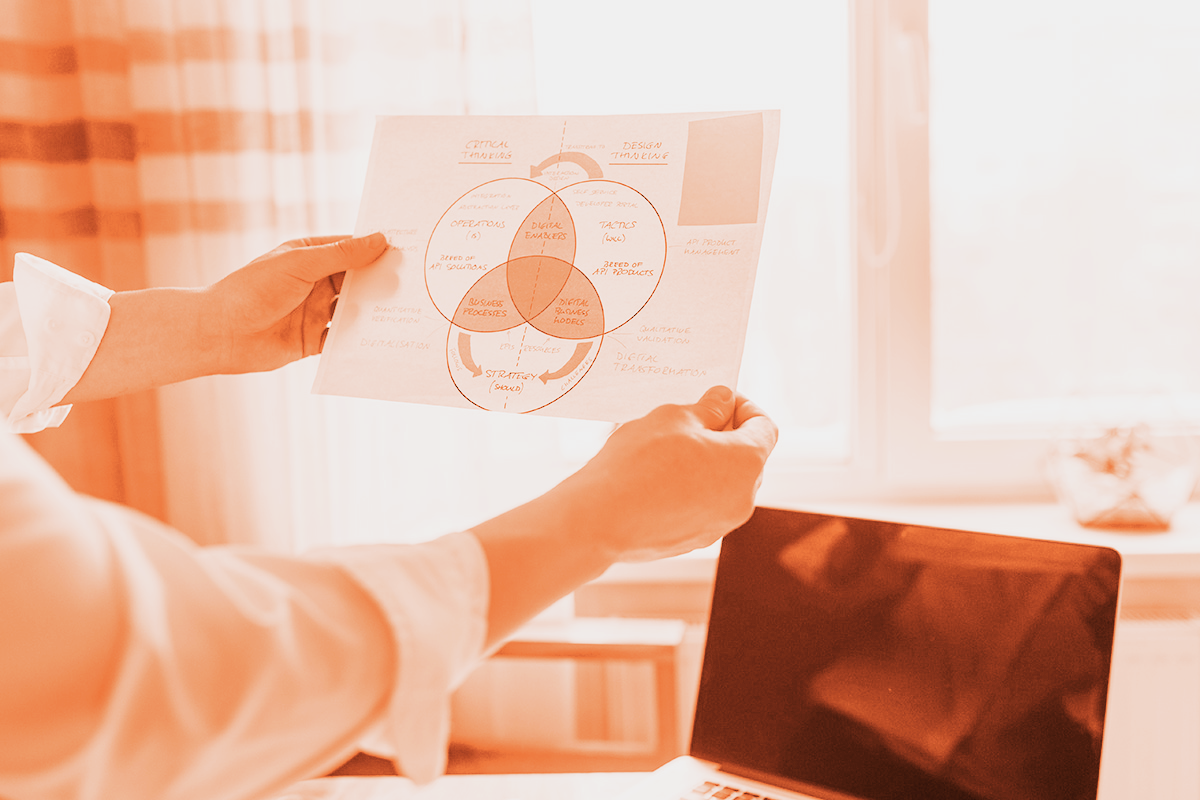 INTRODUCTION
Mercury is the closest planet to the Sun and the smallest one in the Solar System—it’s only a bit larger than the Moon
OUR SOLUTIONS
JUPITER
SATURN
MARS
Jupiter is the very biggest planet in the Solar System
Saturn is the sixth planet from the Sun and has several rings
Despite being red, Mars is actually a cold place
MAIN COMPETITORS
THE SLIDE TITLE GOES HERE!
Do you know what helps you make your point clear? Lists like this one:
They’re simple
You can organize your ideas clearly
You’ll never forget to buy milk!
And the most important thing: the audience won’t miss the point of your presentation
THIS IS A MAP
VENUS
MERCURY
Venus has a beautiful name
Mercury is the smallest planet
MARS
JUPITER
Mars is actually a cold place
Jupiter is the biggest planet
THIS IS AN INFOGRAPHIC
VENUS
MARS
01
02
Venus has a beautiful name
Despite being red, Mars is cold
EARTH
SATURN
03
04
Earth is the planet we live on
This planet is a gas giant
MERCURY
JUPITER
05
06
Mercury is the smallest planet
Jupiter is the biggest planet
A PICTURE IS WORTH A THOUSAND WORDS
MARKET RESEARCH
SHARE
EVOLUTION
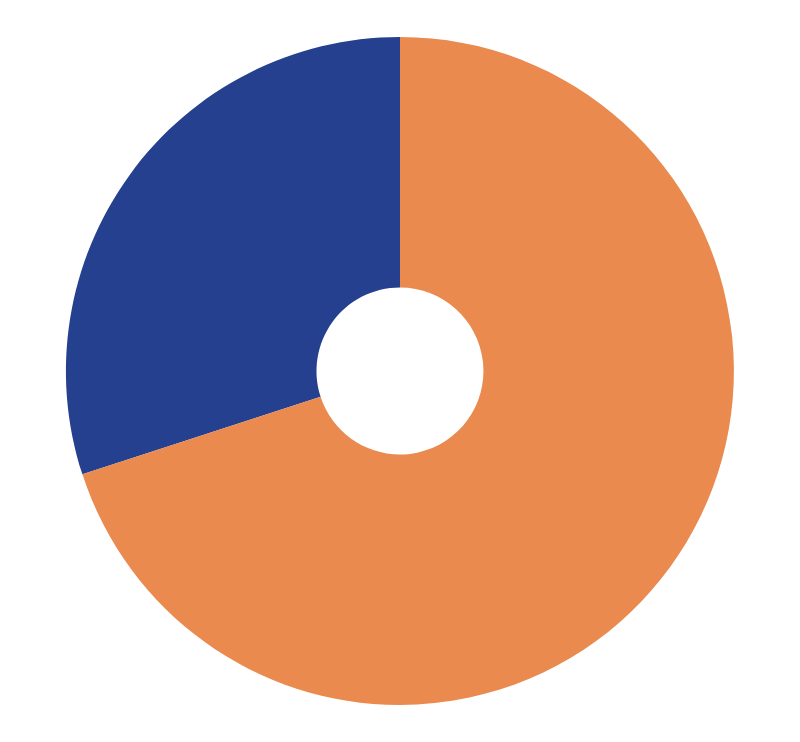 Mars
Earth
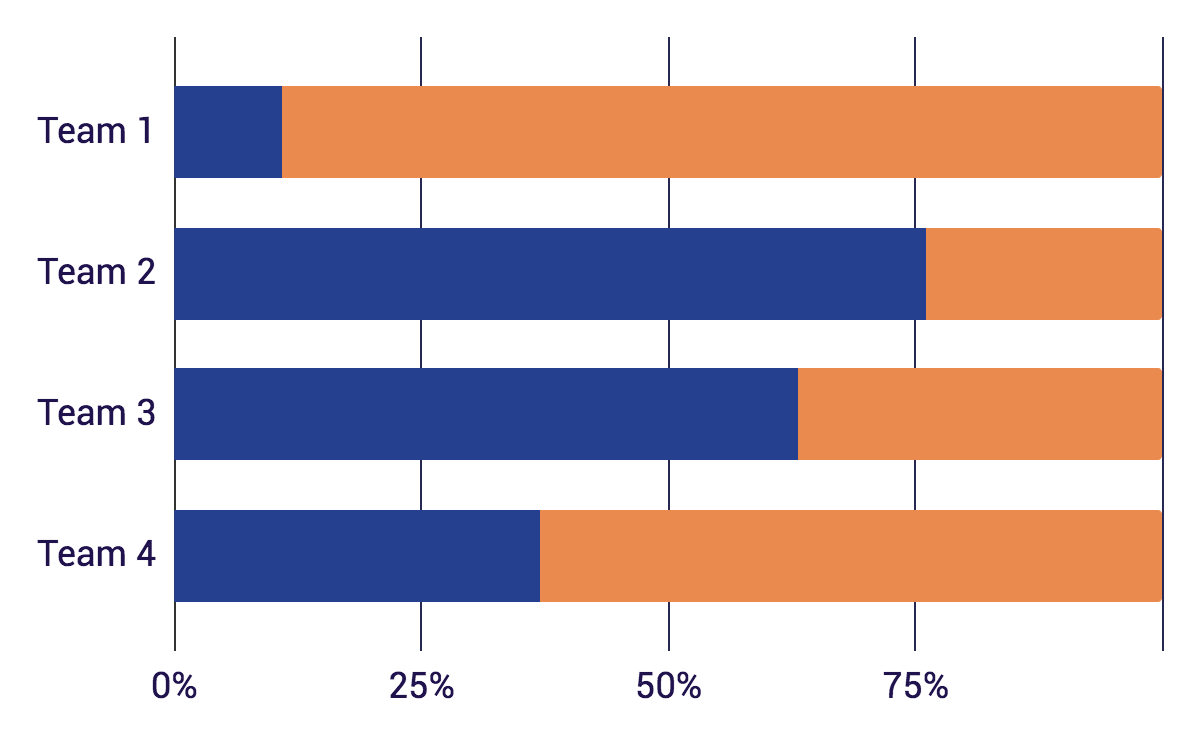 70%
$200,000,000Gross revenue in the sector
25%
50%
75%
100%
0%
To modify these graphs, click on them, follow the link, change the data and paste the new graphs here
AWESOME WORDS
ANALYSIS
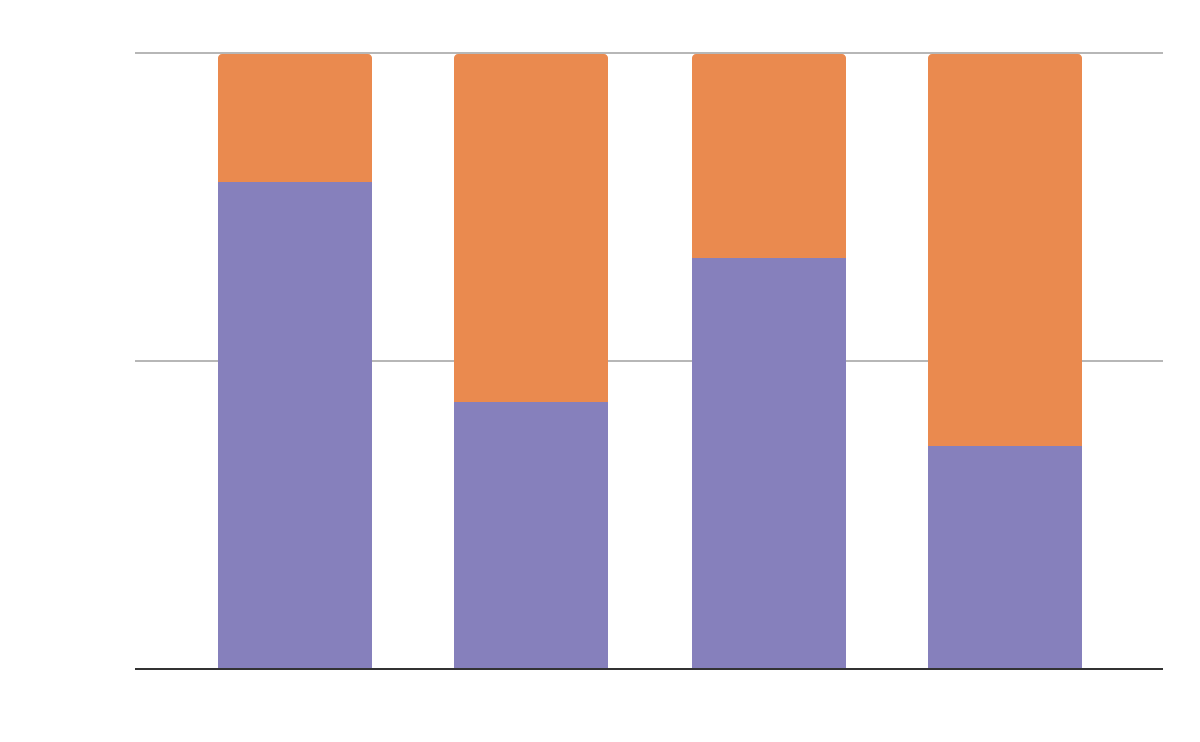 100%
2019
Mars is actuallya cold place
50%
2021
Saturn is the ringed planet
0%
Neptune
Saturn
Venus
Earth
To modify this graph, click on it, follow the link, change the data and paste the new graph here
TARGET
$80.00
Average spend per customer
35%
65%
GENDER
AVERAGE COST
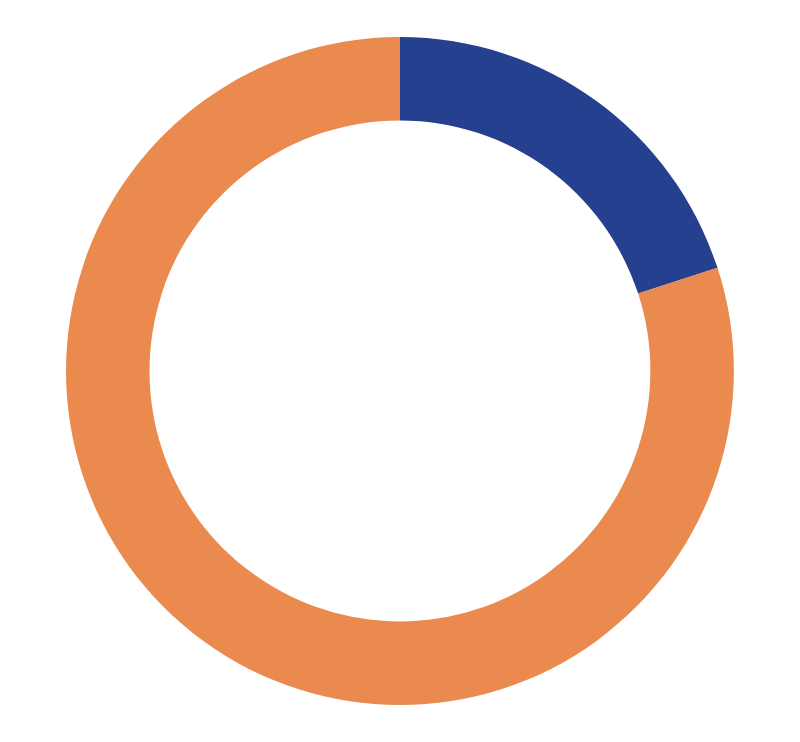 Travel
Health
20-35
Family
HOBBIES
AGE
A PICTURE ALWAYS
REINFORCES THE CONCEPT
Images reveal large amounts of data, so remember: use an image instead of a long text
OUR PROCESS
DAY 01
DAY 03
Mercury is the closest planet to the Sun
Venus is the second planet from the Sun
DAY 02
DAY 04
It’s the farthest planet from the Sun
It’s the biggest planet in the Solar System
OUR CONSULTANTS
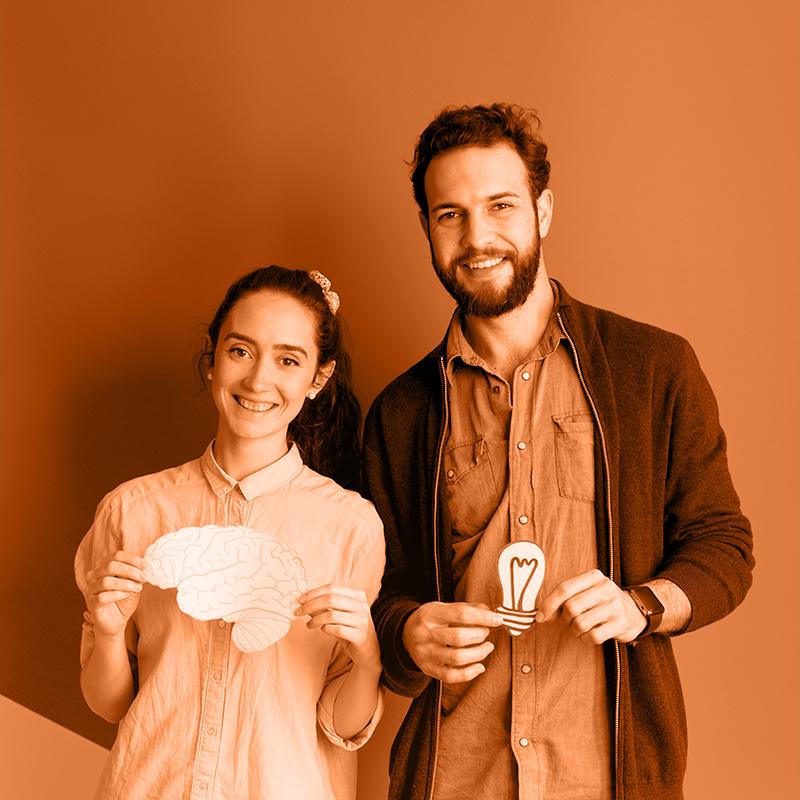 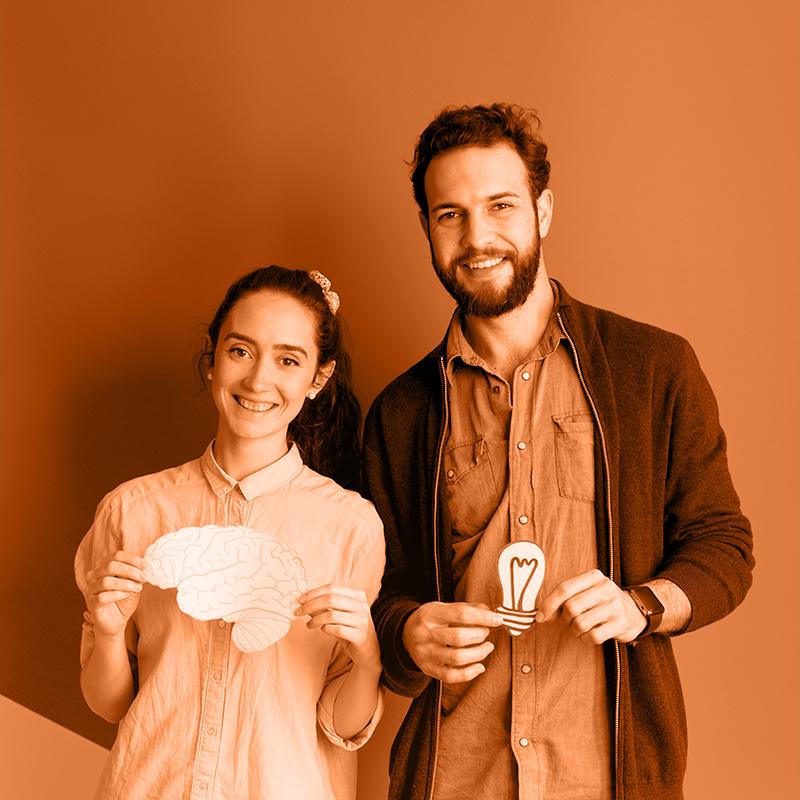 JENNA DOE
JOHN JAMES
You can replace the  image on the screen with your own
You can replace the  image on the screen with your own
OUR PARTNERS
MERCURY
VENUS
MARS
Mercury is the closest planet to the Sun
Venus has a beautiful name, but it’s very hot
Despite being red, Mars is actually a cold place
JUPITER
SATURN
NEPTUNE
Jupiter is a gas giant and the biggest planet
Saturn is composed of hydrogen and helium
Neptune is the farthest planet from the Sun
4,122,013,000
Big numbers catch your audience’s attention
24h 37m 23s
is Jupiter’s rotation period
386,000 km
distance between Earth and the Moon
333,000
earths is the Sun’s mass
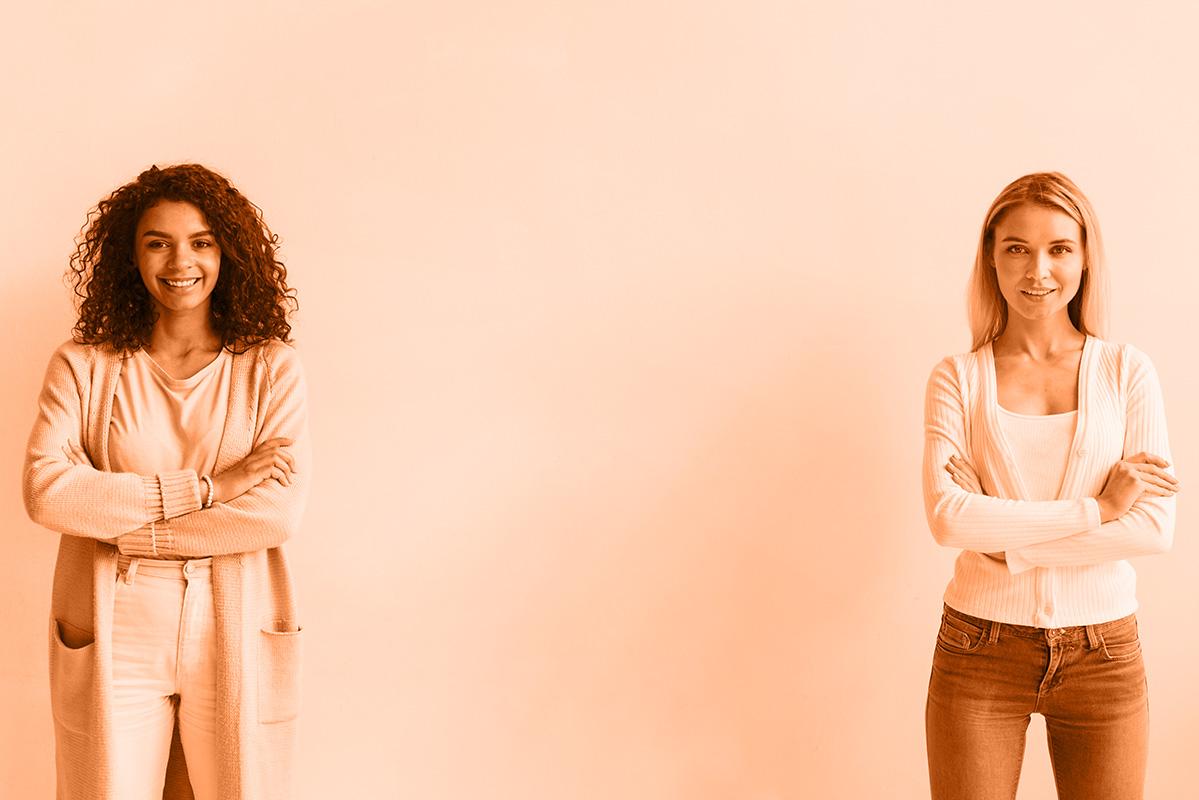 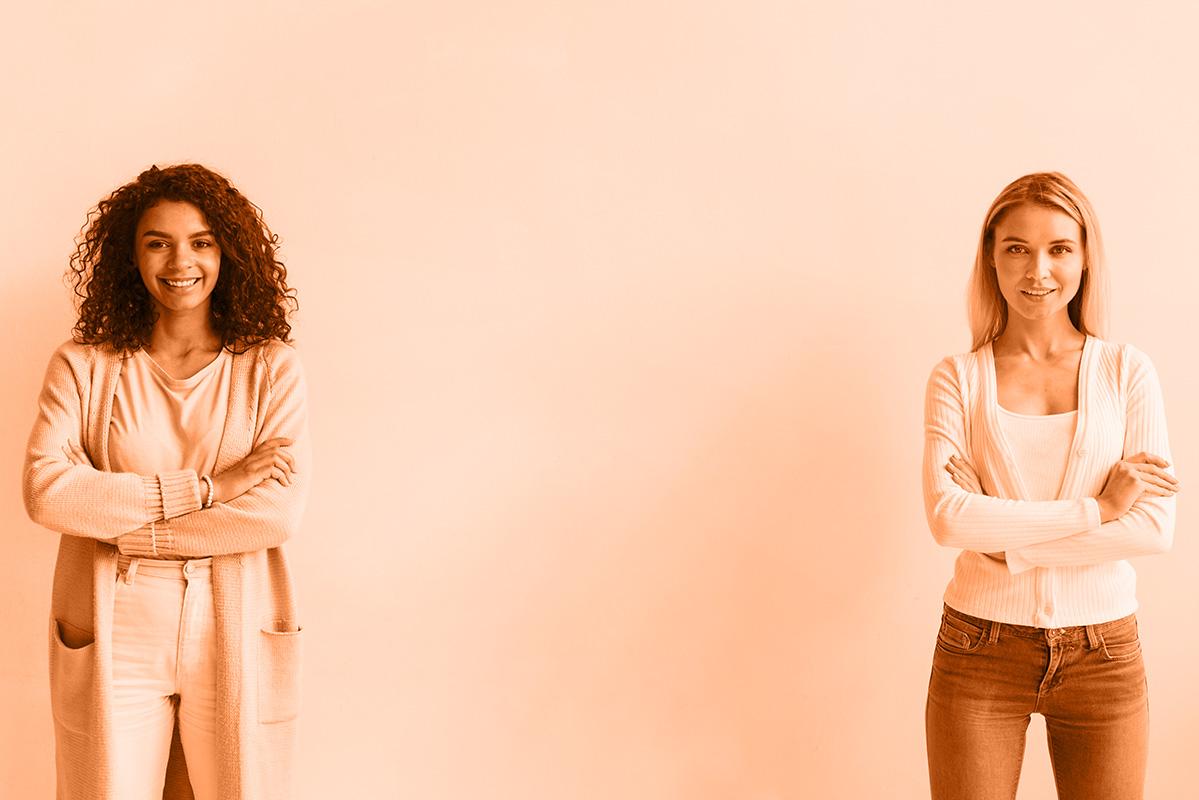 TESTIMONIALS
HELENA JAMES
“It’s the closest planet to the Sun and the smallest one in the Solar System”
JENNA DOE
“Venus has a beautiful name and is the second planet from the Sun. It’s terribly hot”
AWARDS
MERCURY
VENUS
JUPITER
Mercury is the closest planet to the Sun and the smallest one in the Solar System
It’s terribly hot, even hotter than Mercury, and is the second planet from the Sun
Jupiter is the fourth-brightest object in the sky and is a gas giant
UPCOMING GOALS
GOAL 2
GOAL 3
Mercury is a small planet
Mars is a very cold place
GOAL 1
GOAL 4
Jupiter is the biggest planet
Saturn is the ringed one
GOAL 5
Neptune is the farthest planet
TABLE APP
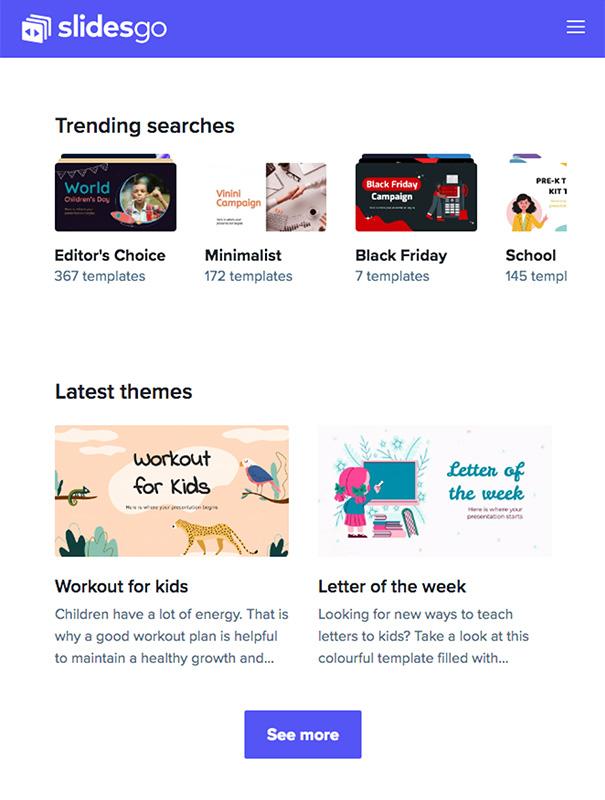 You can replace the image on the screen with your own work. Just delete this one, add yours and center it properly
DESKTOP WEB
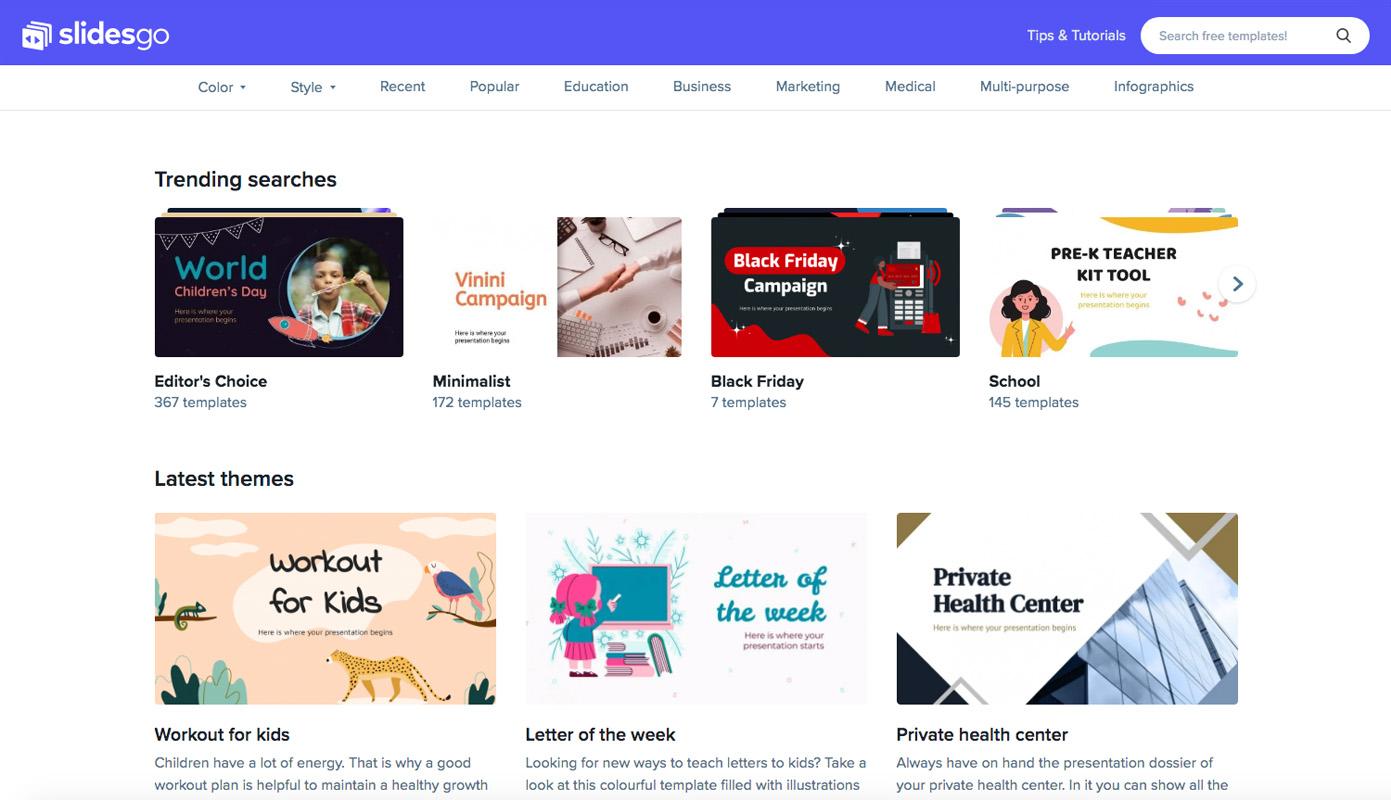 You can replace the image on the screen with your own work. Just delete this one, add yours and center it properly
THANKS!
Do you have any questions? youremail@freepik.com+91  620 421 838yourcompany.com
ALTERNATIVE RESOURCES
ALTERNATIVE RESOURCES
RESOURCES
VECTORS

Visual Data
Consulting
Segmentation
Problem solving
At the office
Pie Chart
Data Trends
Data Points
Fast Loading
Geometric corners background
PHOTOS

Hand holding graph
Woman with pen using laptop
An elevated view of coffee cup
Smiling man and woman
Ethnic and blond female

ICONS

Business Icon Pack
Validation Icon Pack

Find more illustrations like these on Stories by Freepik
Instructions for use
In order to use this template, you must credit Slidesgo by keeping the Thanks slide.
You are allowed to:
- Modify this template.
- Use it for both personal and commercial projects.
You are not allowed to:
- Sublicense, sell or rent any of Slidesgo Content (or a modified version of Slidesgo Content).
- Distribute Slidesgo Content unless it has been expressly authorized by Slidesgo.
- Include Slidesgo Content in an online or offline database or file.
- Offer Slidesgo templates (or modified versions of Slidesgo templates) for download.
- Acquire the copyright of Slidesgo Content.
For more information about editing slides, please read our FAQs or visit Slidesgo School:
https://slidesgo.com/faqs and https://slidesgo.com/slidesgo-school
Fonts & colors used
This presentation has been made using the following fonts:
Oswald
(https://fonts.google.com/specimen/Oswald)

Roboto
(https://fonts.google.com/specimen/Roboto)
#272753
#ecedf3
#8680bc
#f1662d
#ea8a4f
#25408f
Stories by Freepik
Create your Story with our illustrated concepts. Choose the style you like the most, edit its colors, pick the background and layers you want to show and bring them to life with the animator panel! It will boost your presentation. Check out How it Works.
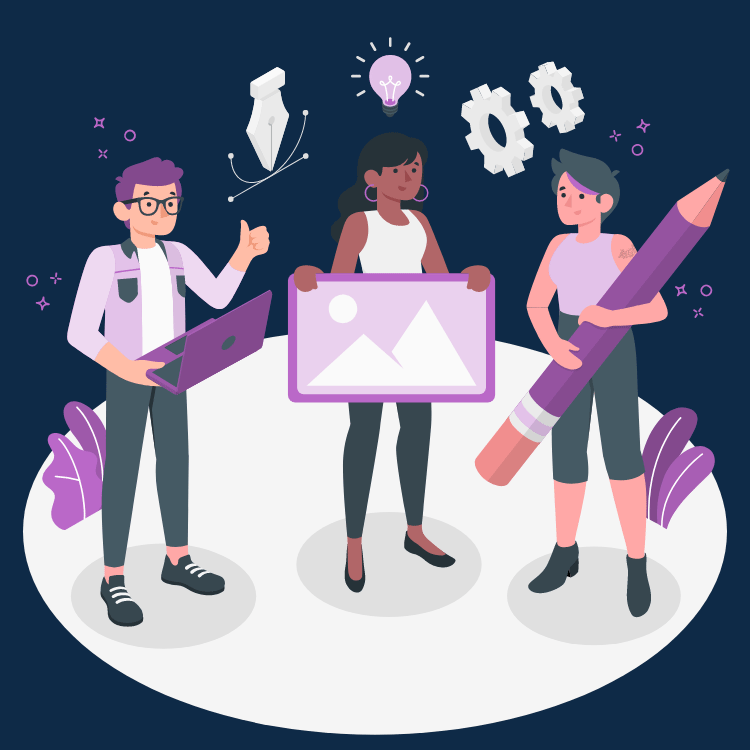 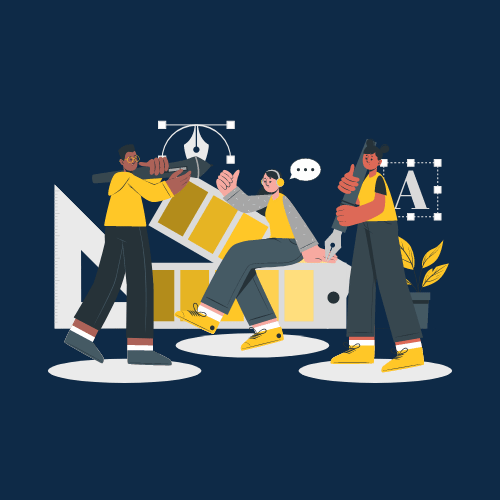 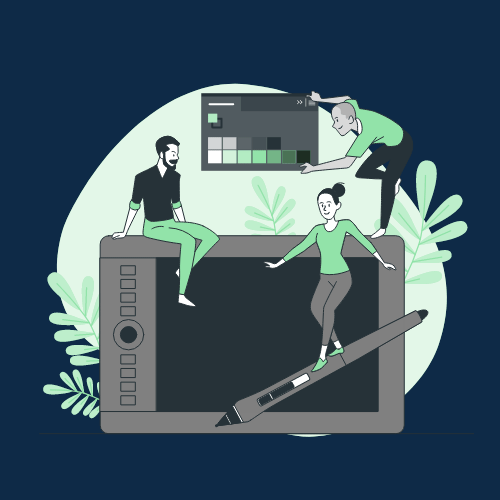 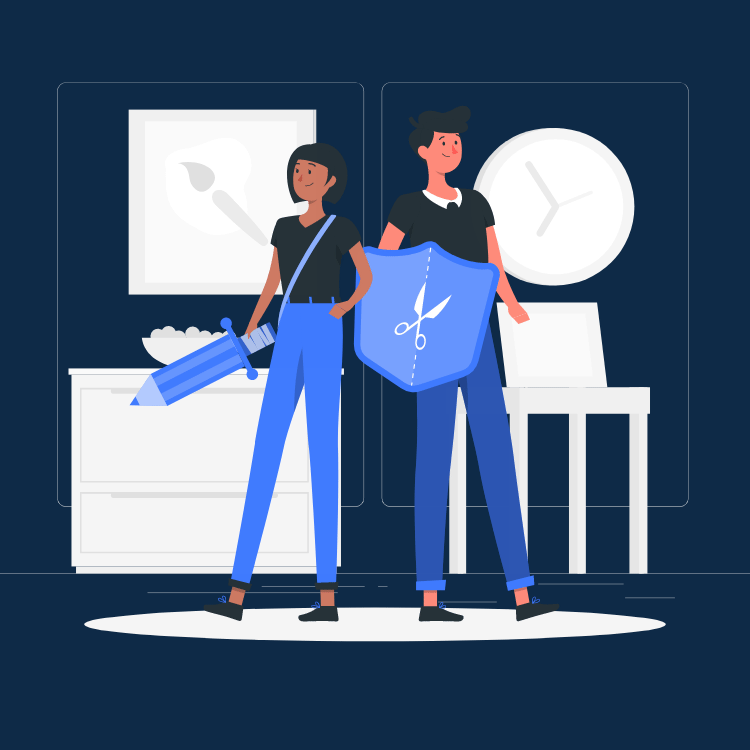 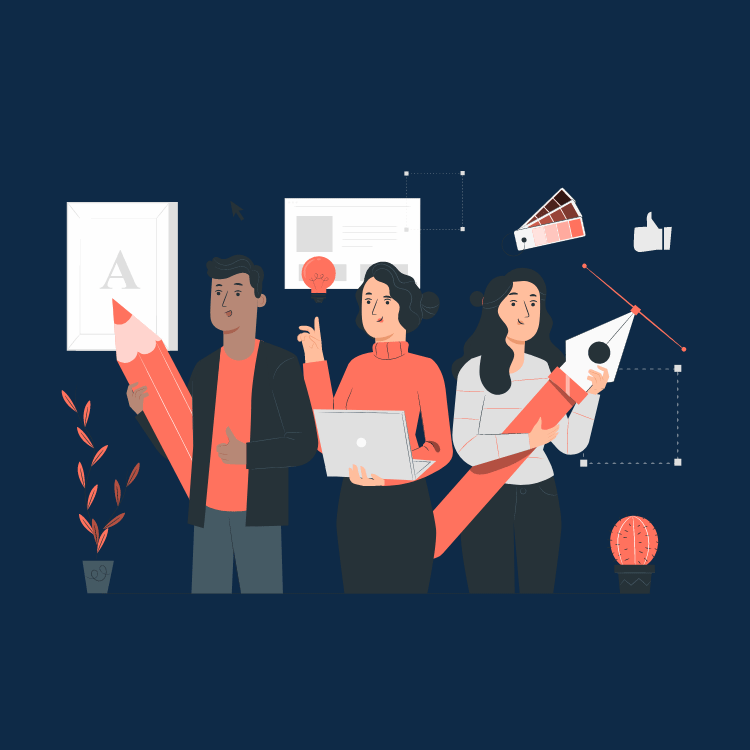 Pana
Amico
Bro
Rafiki
Cuate
Use our editable graphic resources...
You can easily resize these resources, keeping the quality. To change the color, just ungroup the resource and click on the object you want to change. Then, click on the paint bucket and select the color you want. Don’t forget to group the resource again when you’re done.
FEBRUARY
JANUARY
MARCH
APRIL
PHASE 1
Task 1
FEBRUARY
MARCH
APRIL
MAY
JUNE
JANUARY
Task 2
PHASE 1
Task 1
Task 2
PHASE 2
Task 1
Task 2
...and our sets of editable icons
You can resize these icons without losing quality.
You can change the stroke and fill color; just select the icon and click on the paint bucket/pen.
In Google Slides, you can also use Flaticon’s extension, allowing you to customize and add even more icons.
Educational Icons
Medical Icons
Business Icons
Teamwork Icons
Help & Support Icons
Avatar Icons
Creative Process Icons
Performing Arts Icons
Nature Icons
SEO & Marketing Icons
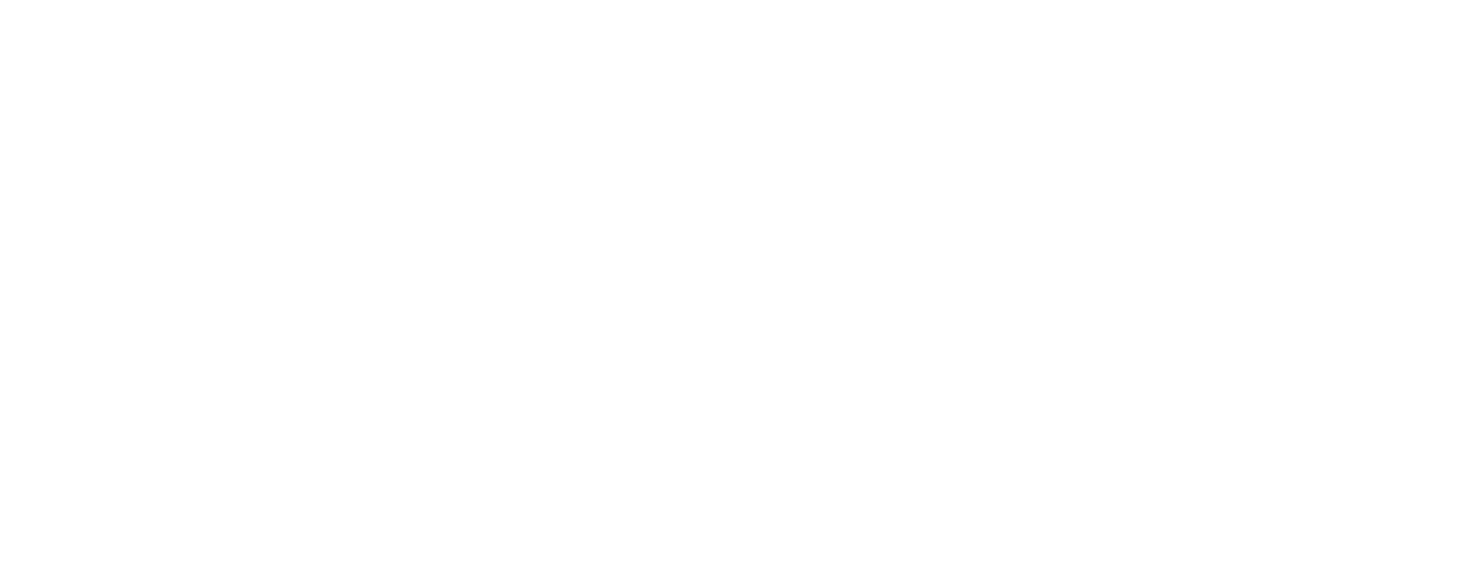